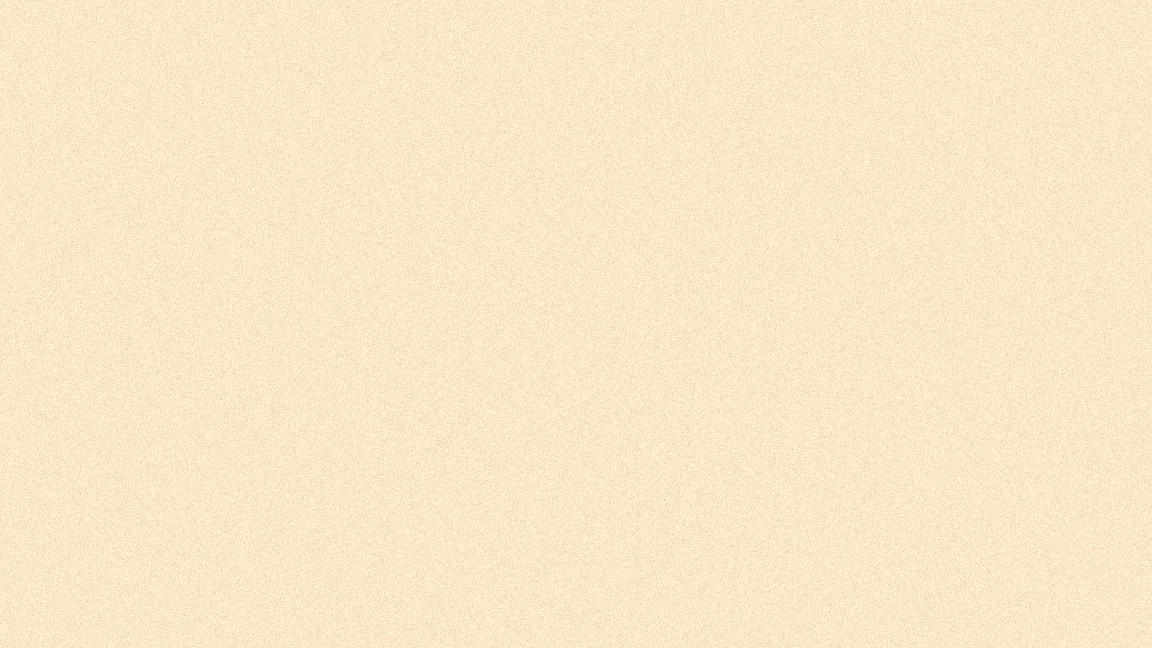 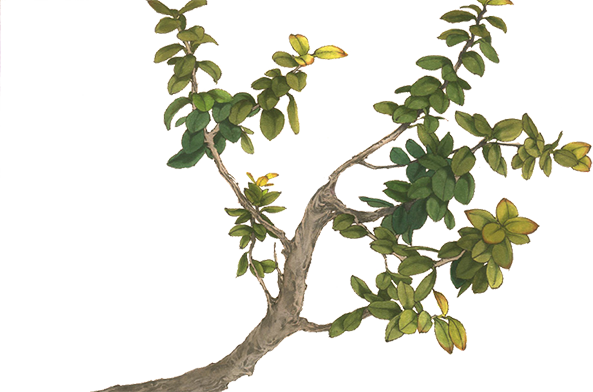 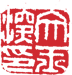 CHÍ KHÍ ANH HÙNG

Nguyễn Công Trứ
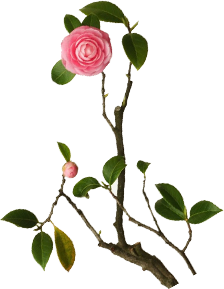 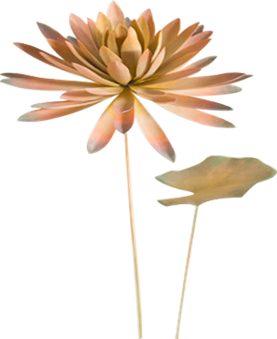 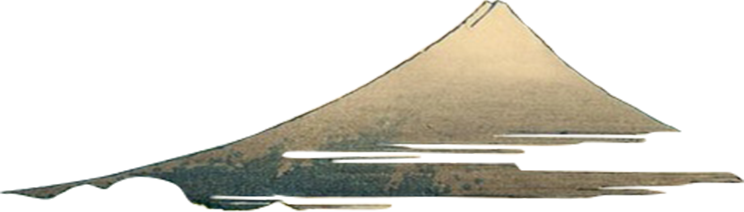 I. TÌM HIỂU CHUNG
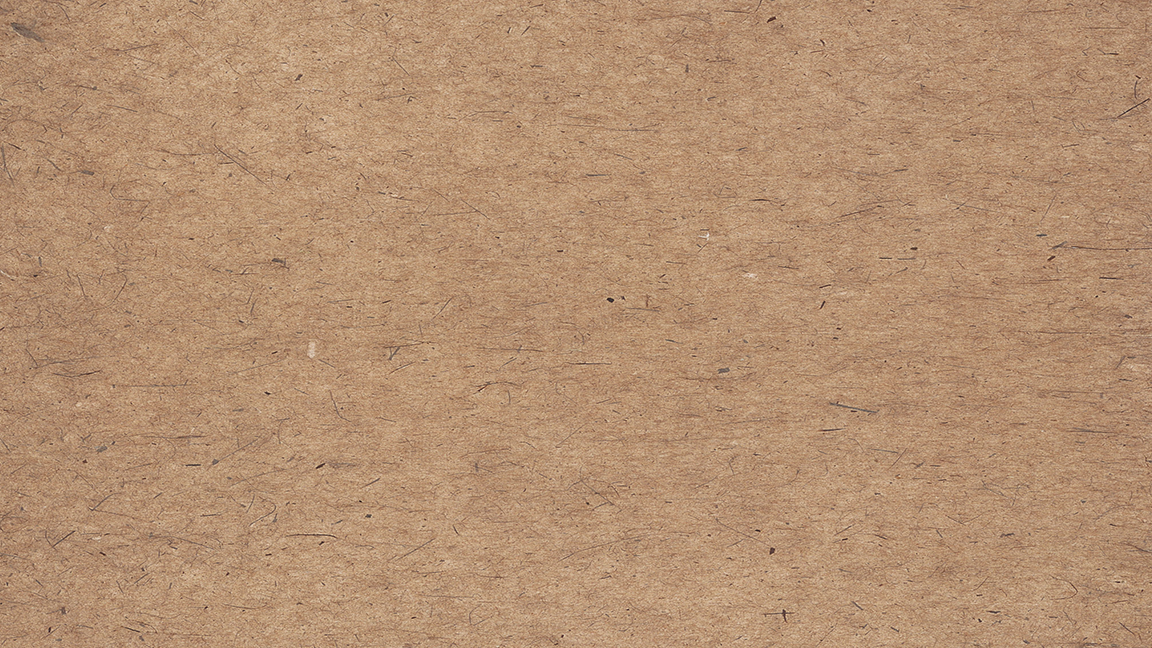 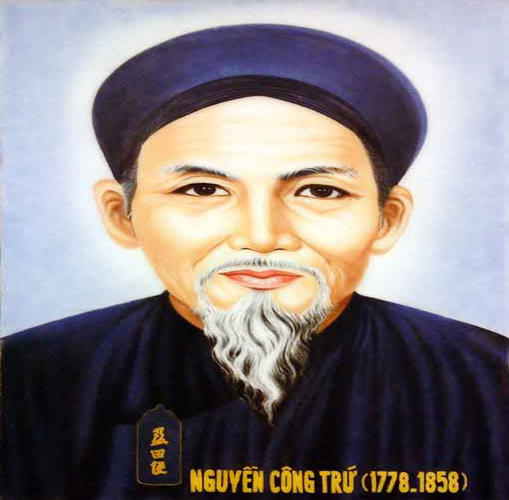 NGUYỄN CÔNG 
TRỨ
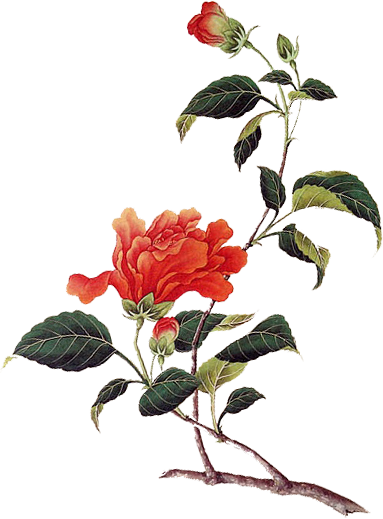 I. TÌM HIỂU CHUNG
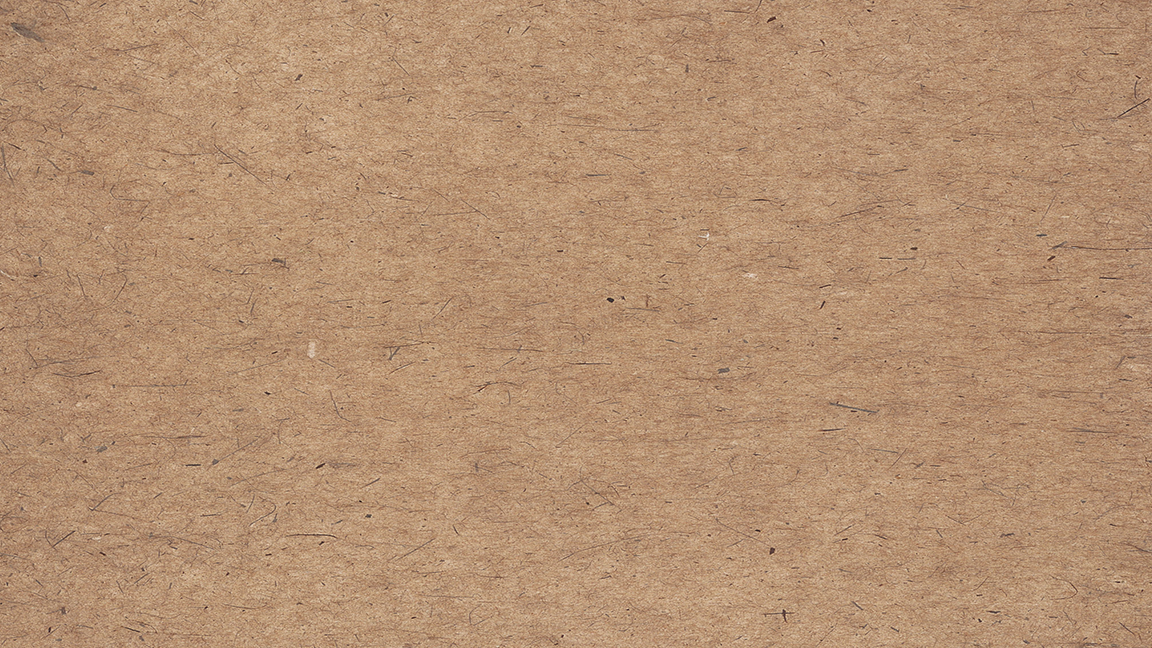 PHIẾU HỌC TẬP SỐ 1
I. TÌM HIỂU CHUNG
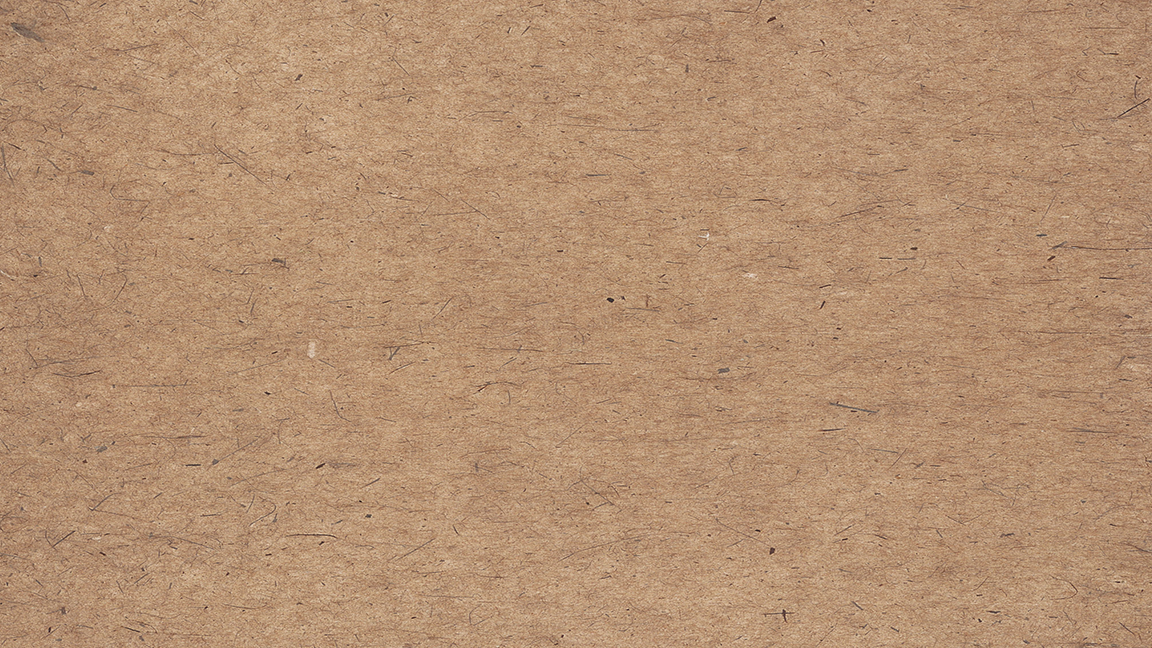 II. KHÁM PHÁ VĂN BẢN
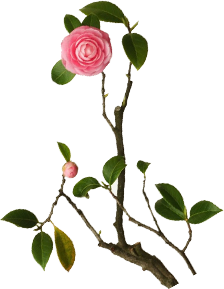 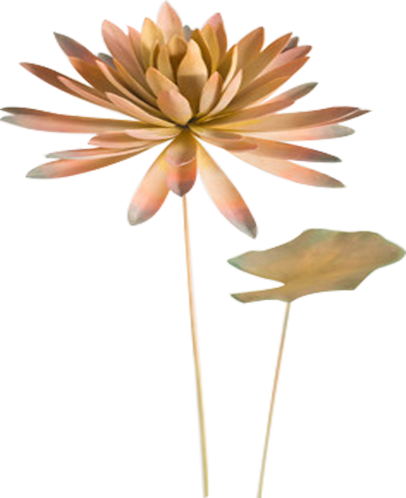 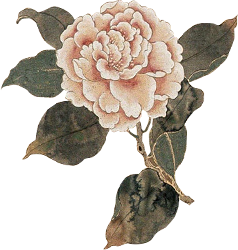 2
3
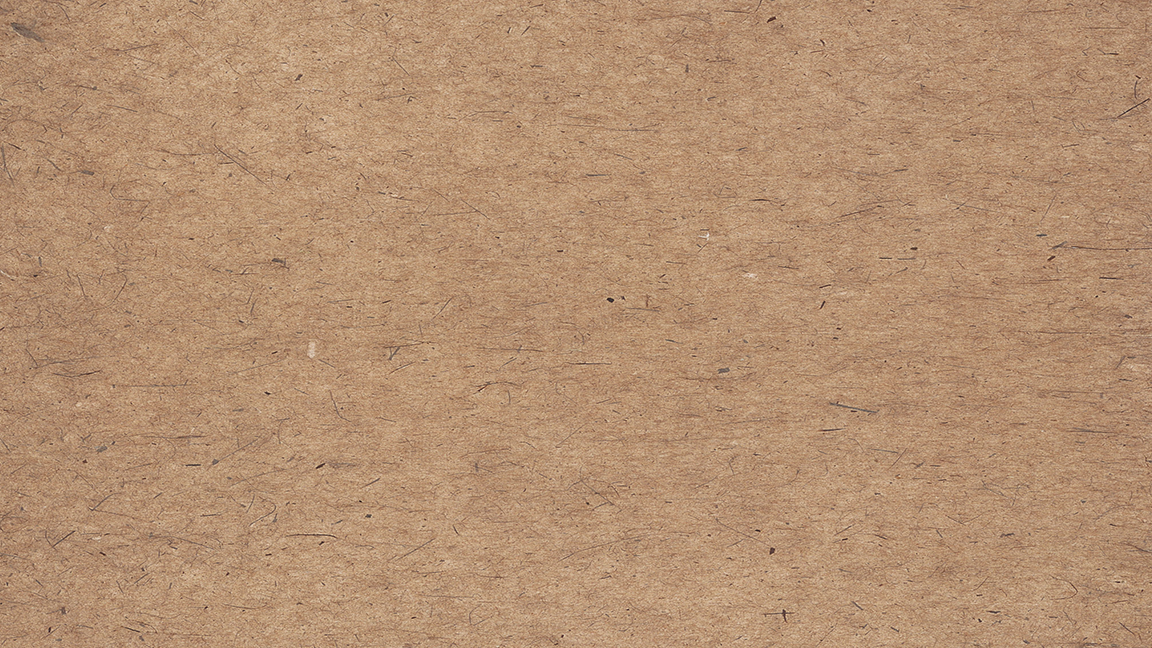 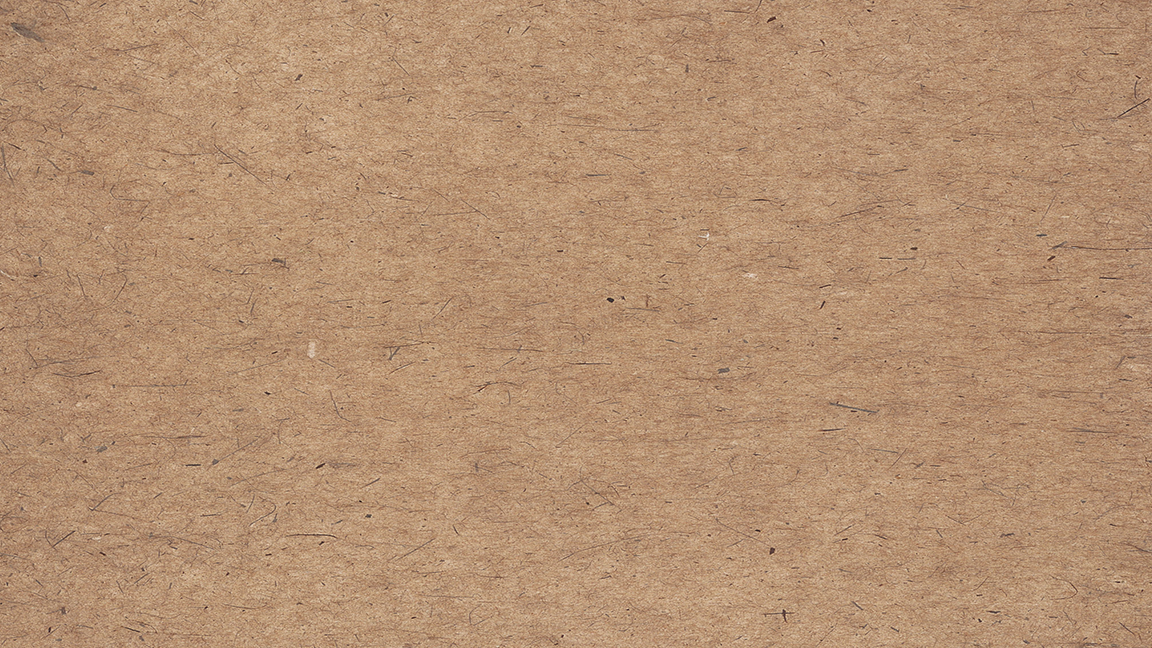 1
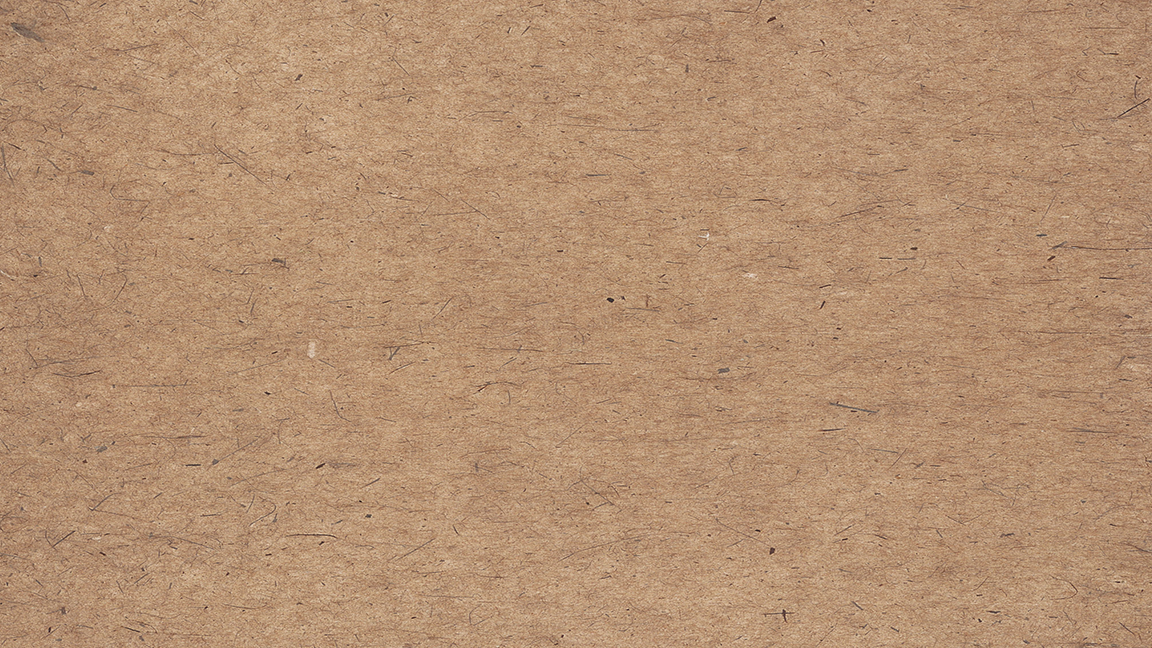 Quan niệm về 
chí 
anh hùng
Cảm hứng chủ đạo của bài thơ
Nuôi dưỡng chí anh hùng
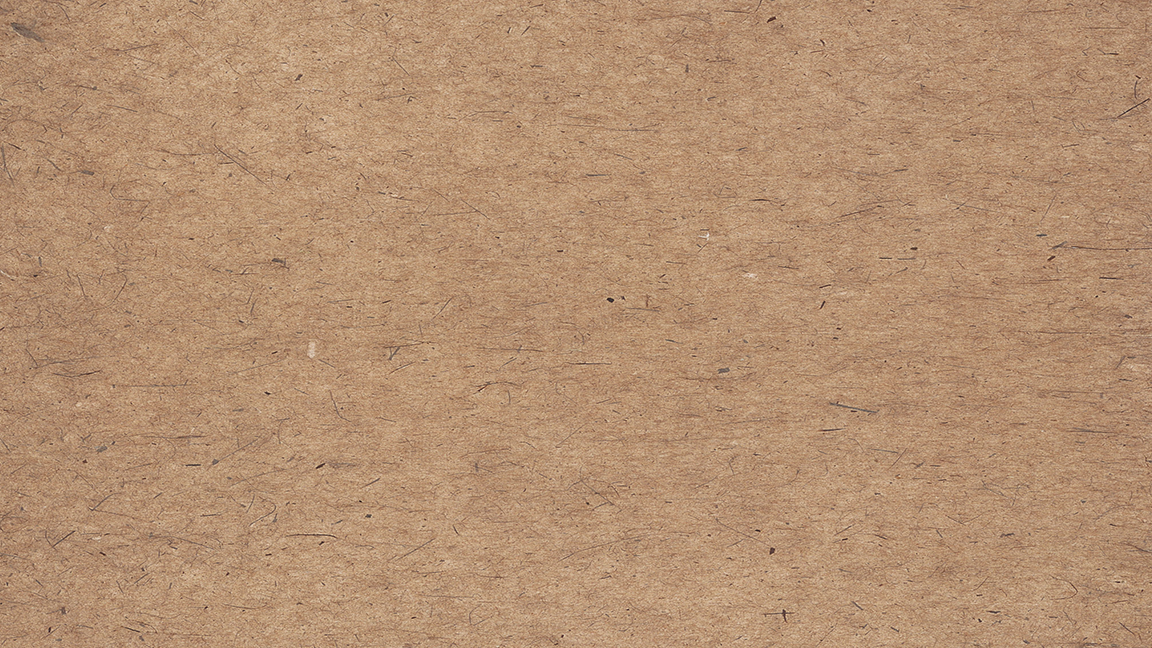 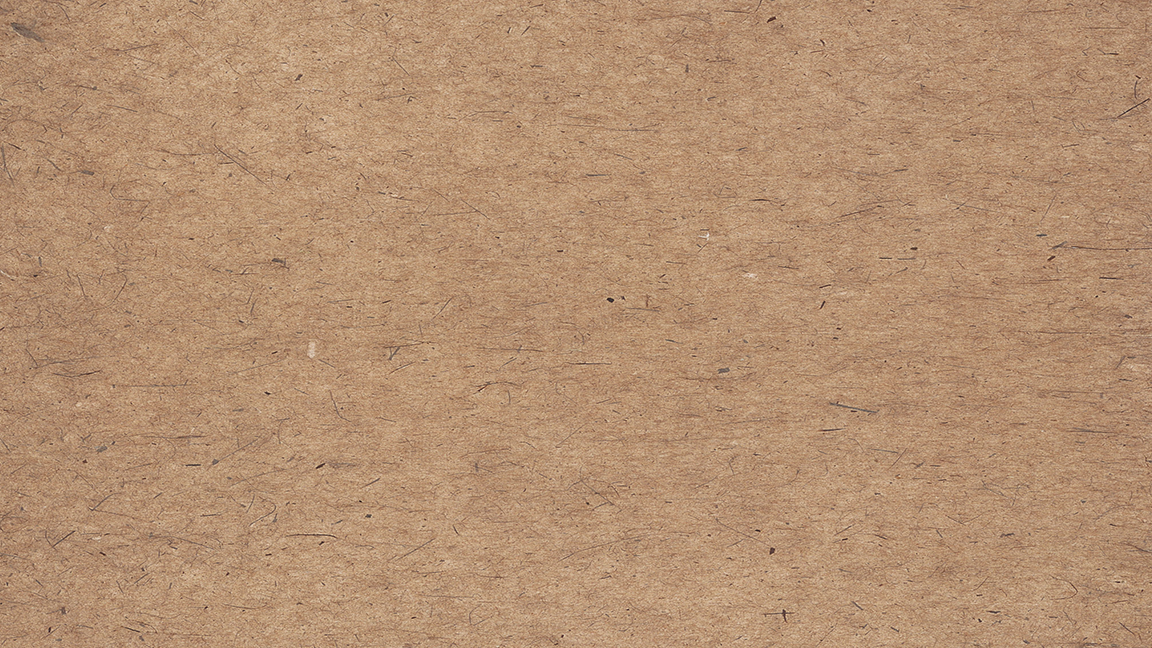 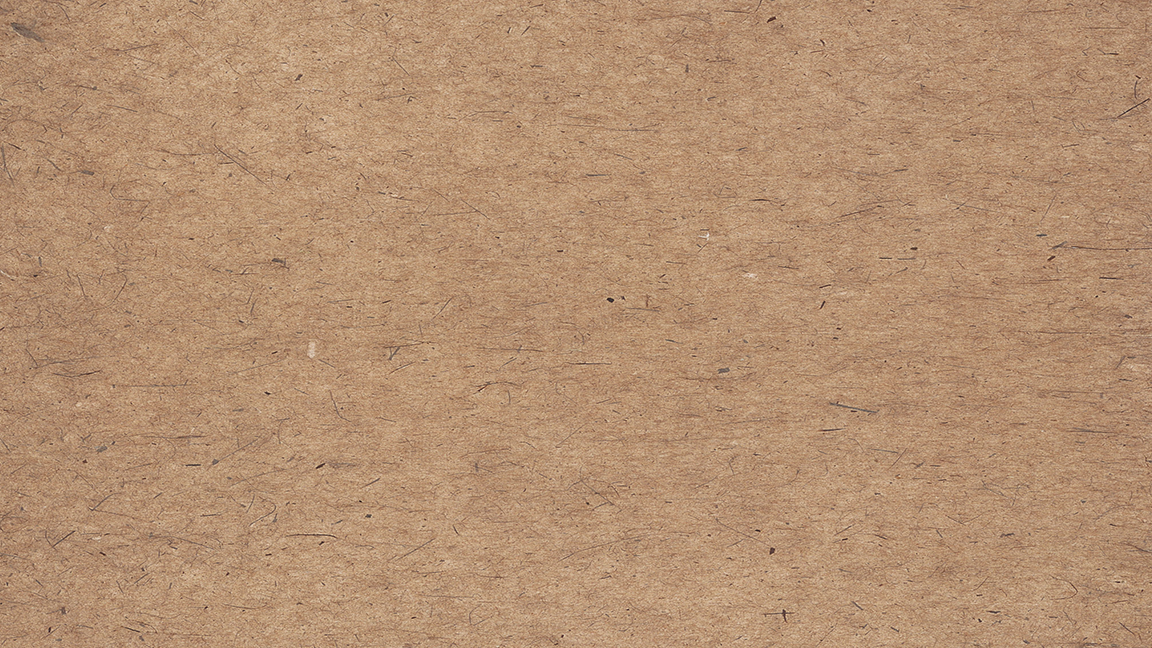 II. KHÁM PHÁ VĂN BẢN
1. Quan niệm về chí anh hùng
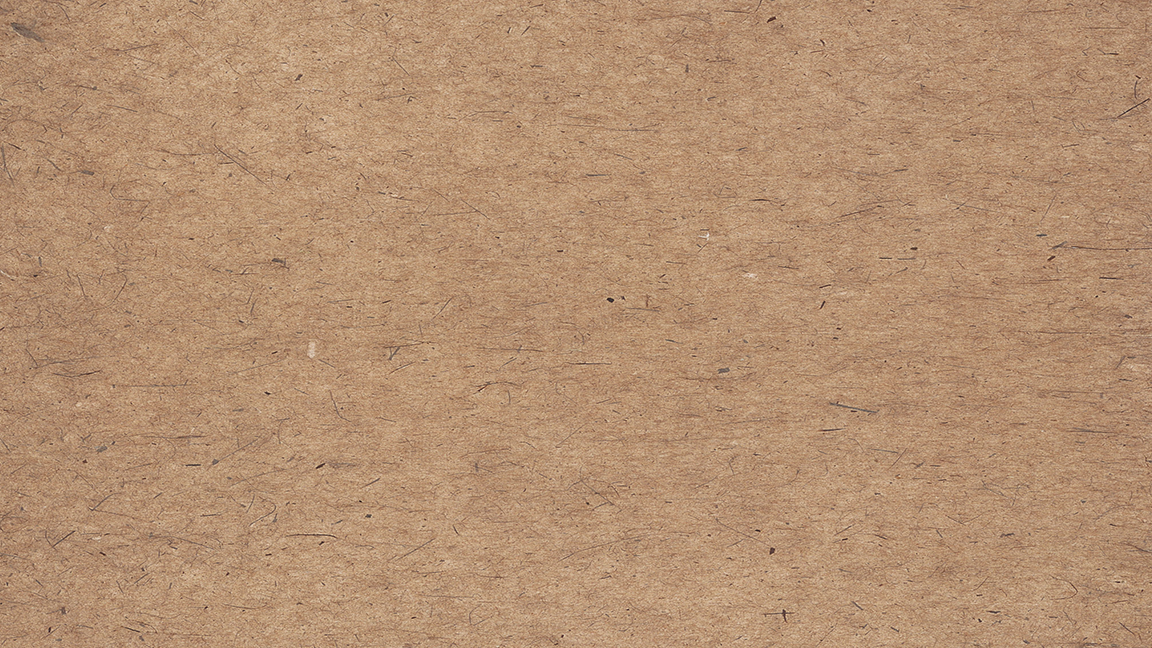 PHIẾU HỌC TẬP SỐ 2
II. KHÁM PHÁ VĂN BẢN
1. Quan niệm về chí anh hùng
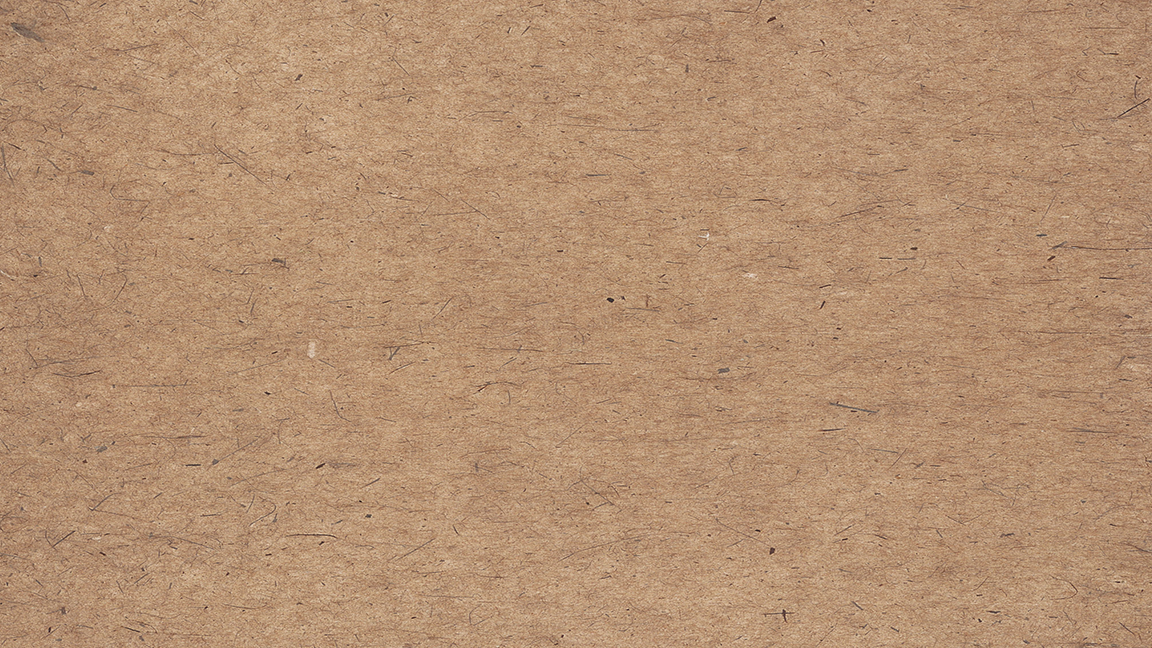 II. KHÁM PHÁ VĂN BẢN
2. Cảm hứng chủ đạo của bài thơ
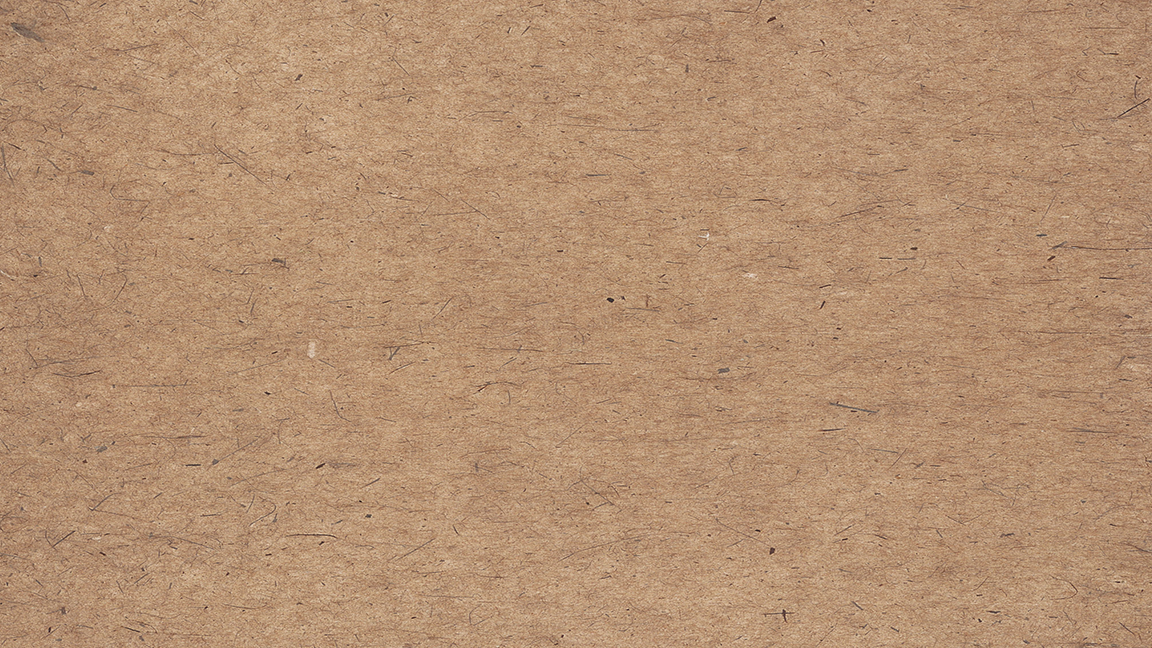 PHIẾU HỌC TẬP SỐ 3
II. KHÁM PHÁ VĂN BẢN
2. Cảm hứng chủ đạo của bài thơ
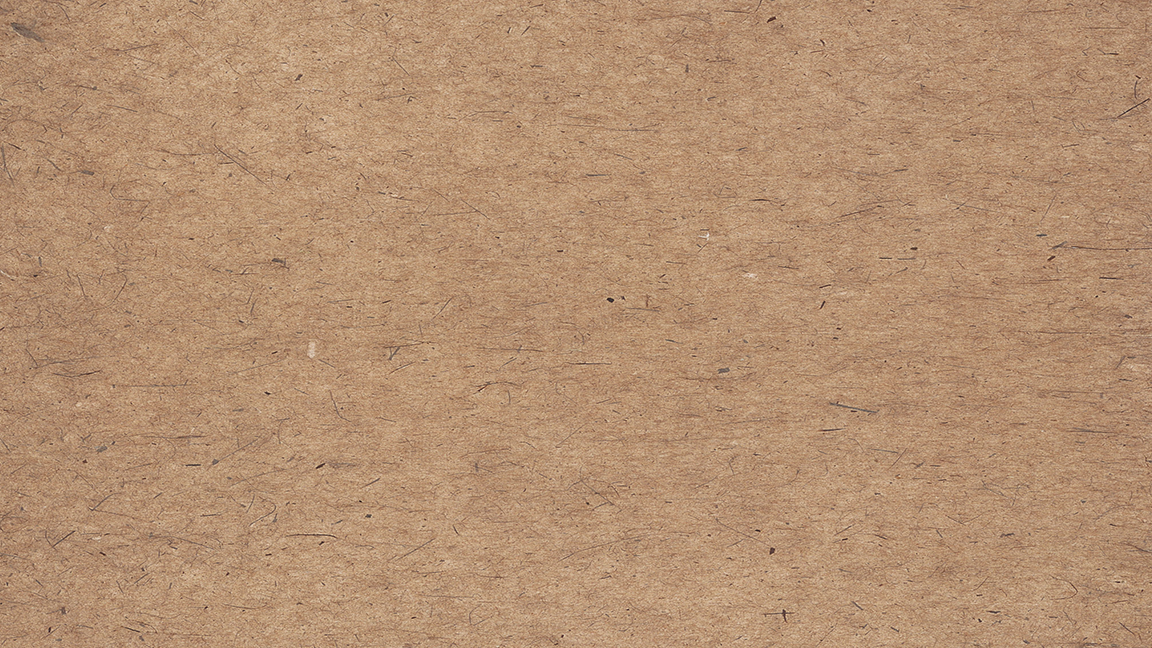 II. KHÁM PHÁ VĂN BẢN
3. Nuôi dưỡng chí anh hùng
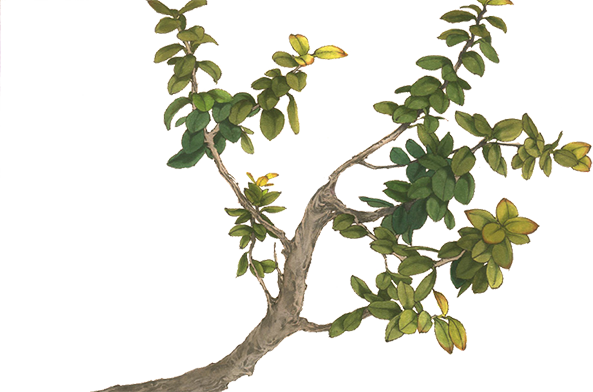 Em có suy nghĩ gì về quan niệm:  Không phải ai cũng có thể trở thành “anh hùng” nhưng đã là con người, ai cũng có thể có và nuôi dưỡng “chí anh hùng”.
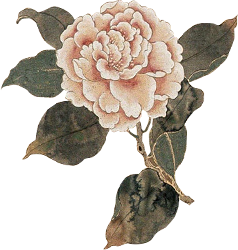 II. KHÁM PHÁ VĂN BẢN
3. Nuôi dưỡng chí anh hùng
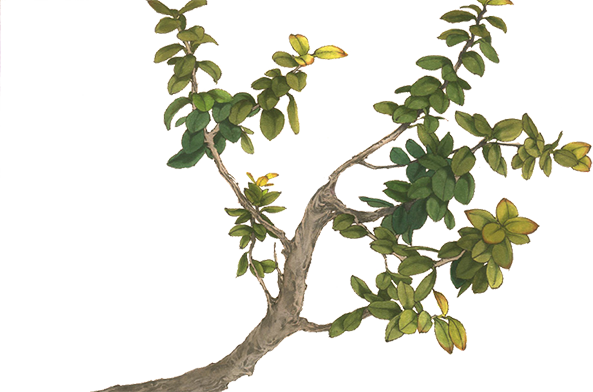 Đây là quan niệm đúng bởi để nuôi dưỡng “chí anh hùng” của bản thân là một lẽ sống ý nghĩa, lẽ sống ấy giúp con người ta sống tốt và hoàn thiện bản thân từ đó có thể phát triển bản thân thành con người có ích hơn cho xã hội.
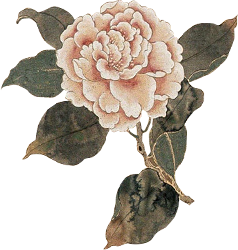 III. TỔNG KẾT
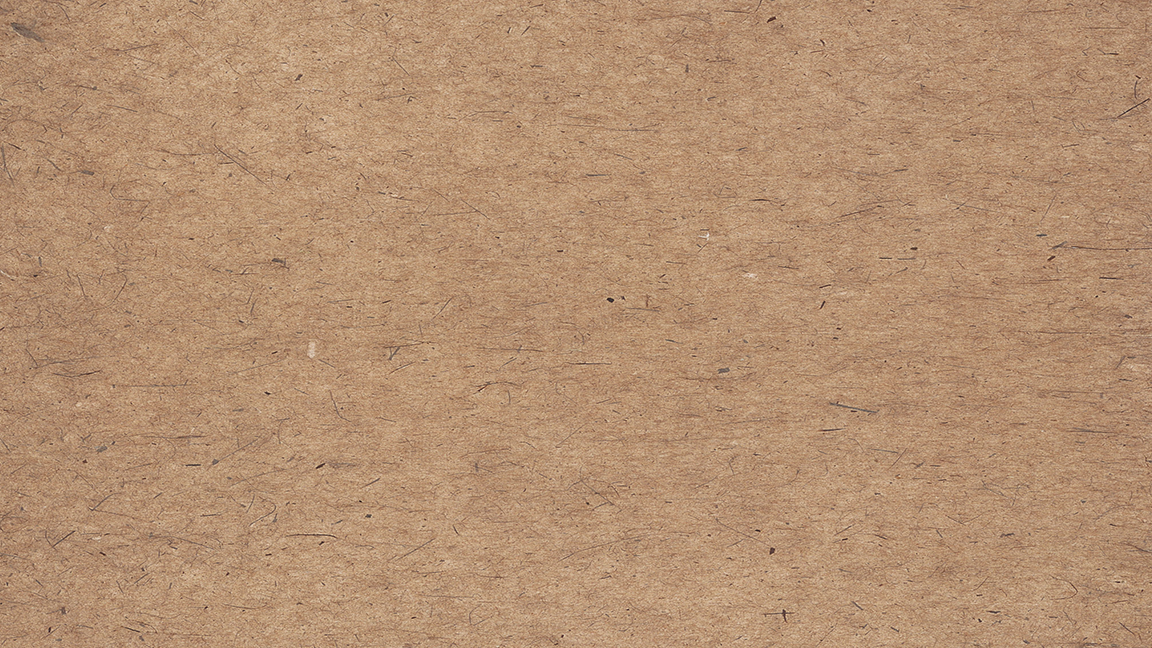 PHIẾU HỌC TẬP SỐ 4
III. TỔNG KẾT
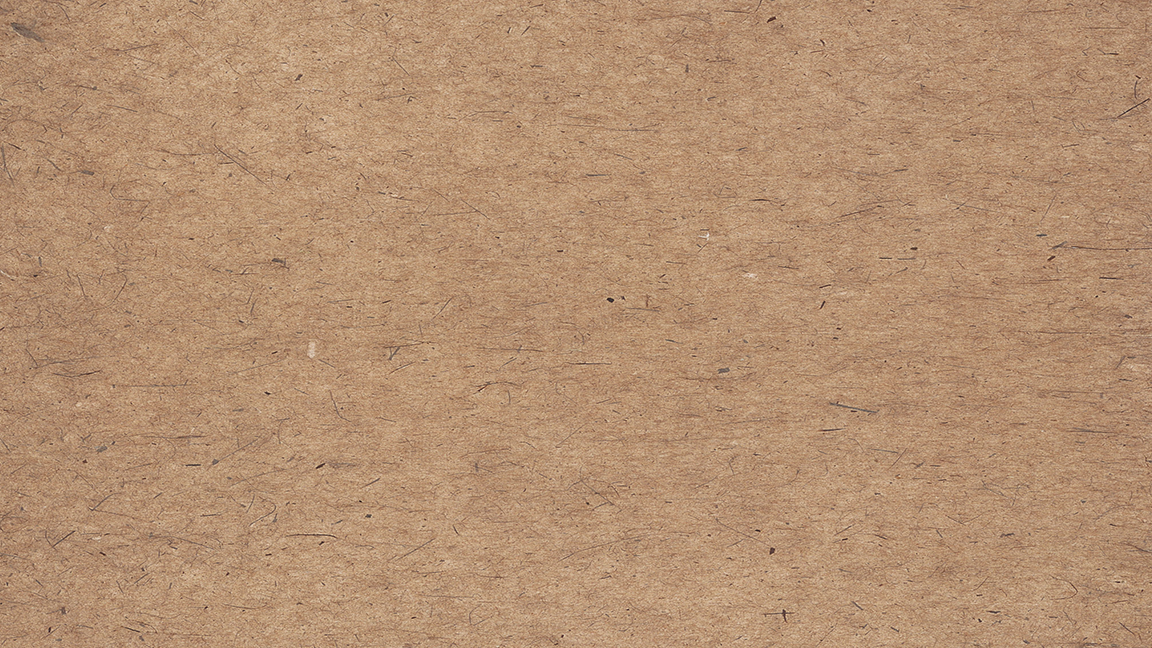 IV. LUYỆN TẬP
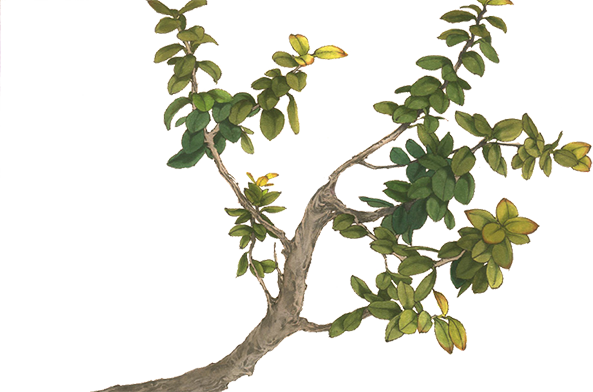 Liệt kê một số từ ngữ, hình ảnh thể hiện ý chí anh hùng của đấng nam nhi. Từ đó, nêu cảm hứng chủ đạo của bài thơ.
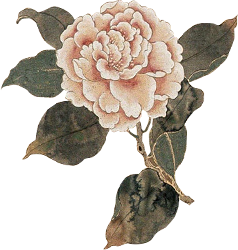 IV. LUYỆN TẬP
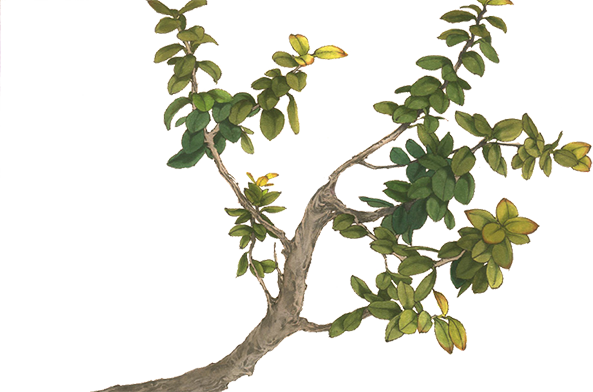 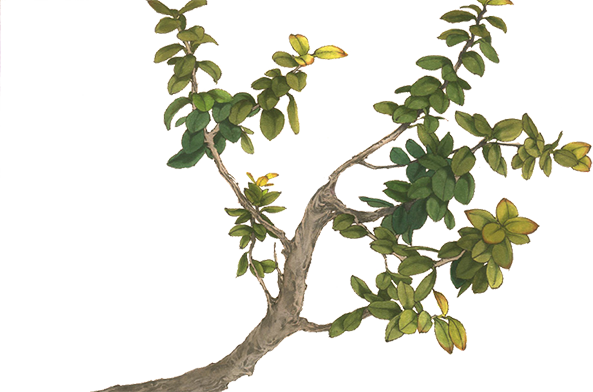 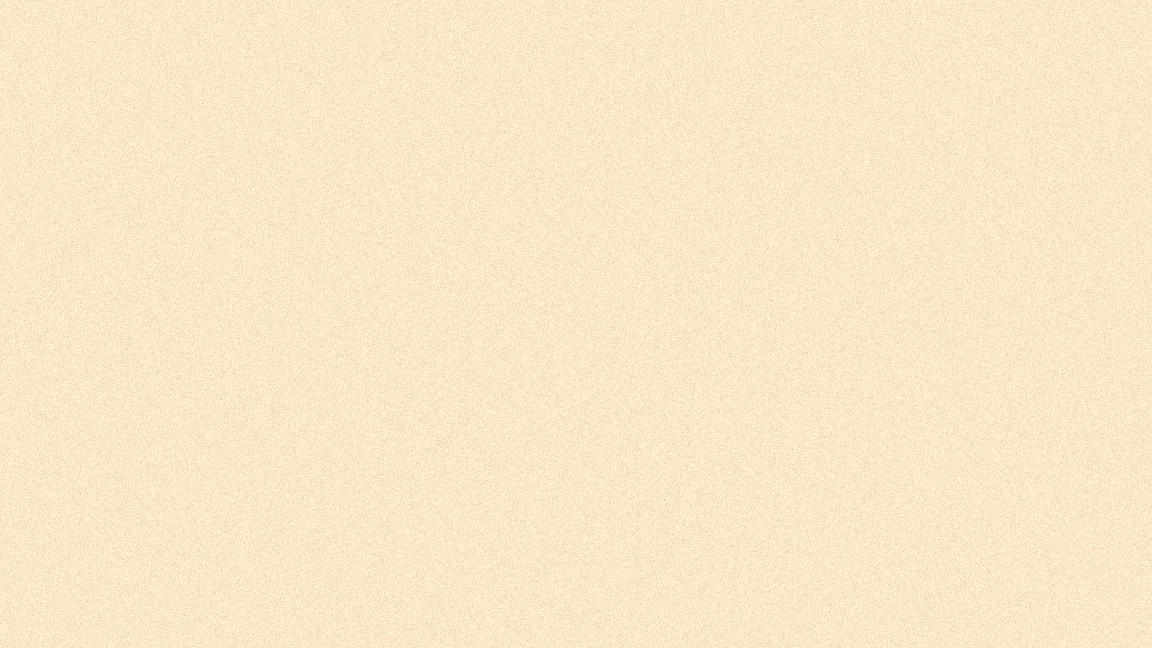 + Những từ ngữ, hình ảnh thể hiện ý chí anh hùng của đấng nam nhi là: Vòng trời đất, dọc ngang ngang dọc, nam bắc đông tây, nợ tang bồng, trong bốn bể, thỏa sức vẫy vùng, mây tuôn sóng vỗ, buồm lái với cuồng phong, toan xẻ núi lấp sông.
+ Cảm hứng chủ đạo: ngợi ca, đề cao lí tưởng và chí khí anh hùng của đấng nam nhi: hết lòng giúp nước, giúp đời, để lại cho sự nghiệp lừng lẫy và tấm lòng son vào sử sách.
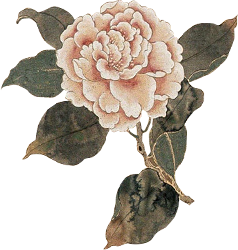 V. VẬN DỤNG
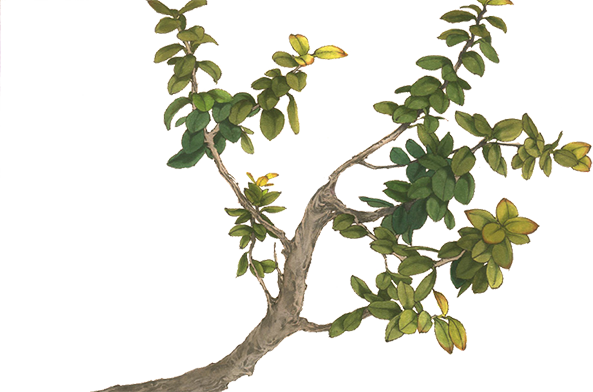 Trình bày suy nghĩ của em về:
Tuổi trẻ thời hiện đại nên chọn lý tưởng sống như thế nào?
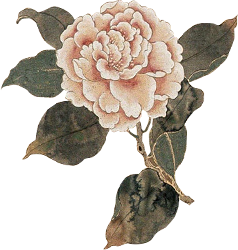